Strategies to Optimize Snowflake Cost
Reducing Cost and Improving Performance in Snowflake
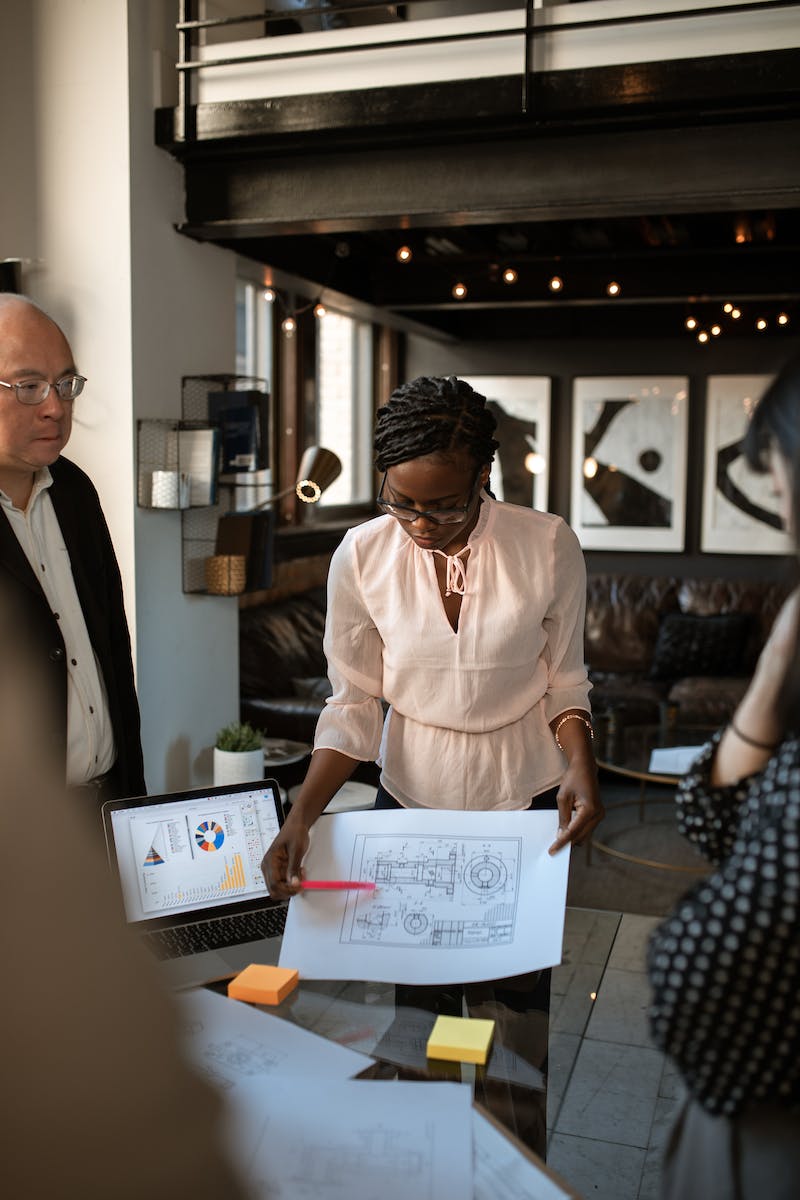 Introduction
• Overview of the importance of optimizing Snowflake cost
• Introduction to the speakers and their expertise
• Agenda for the presentation
• Highlighting key accomplishments in reducing cost
Photo by Pexels
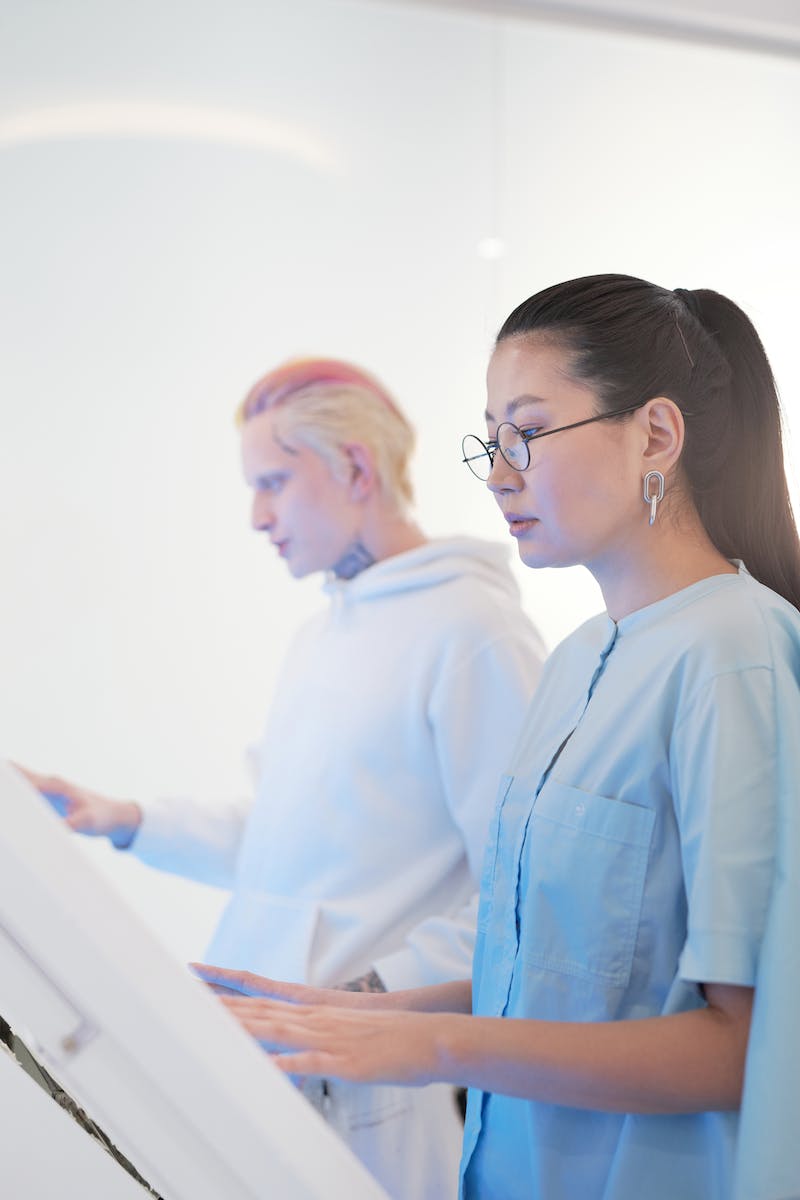 Snowflake Deployment at Insta
• Overview of Snowflake deployment at Insta
• Number of users and warehouses
• Queries per month and data usage
• Access control settings for data security
Photo by Pexels
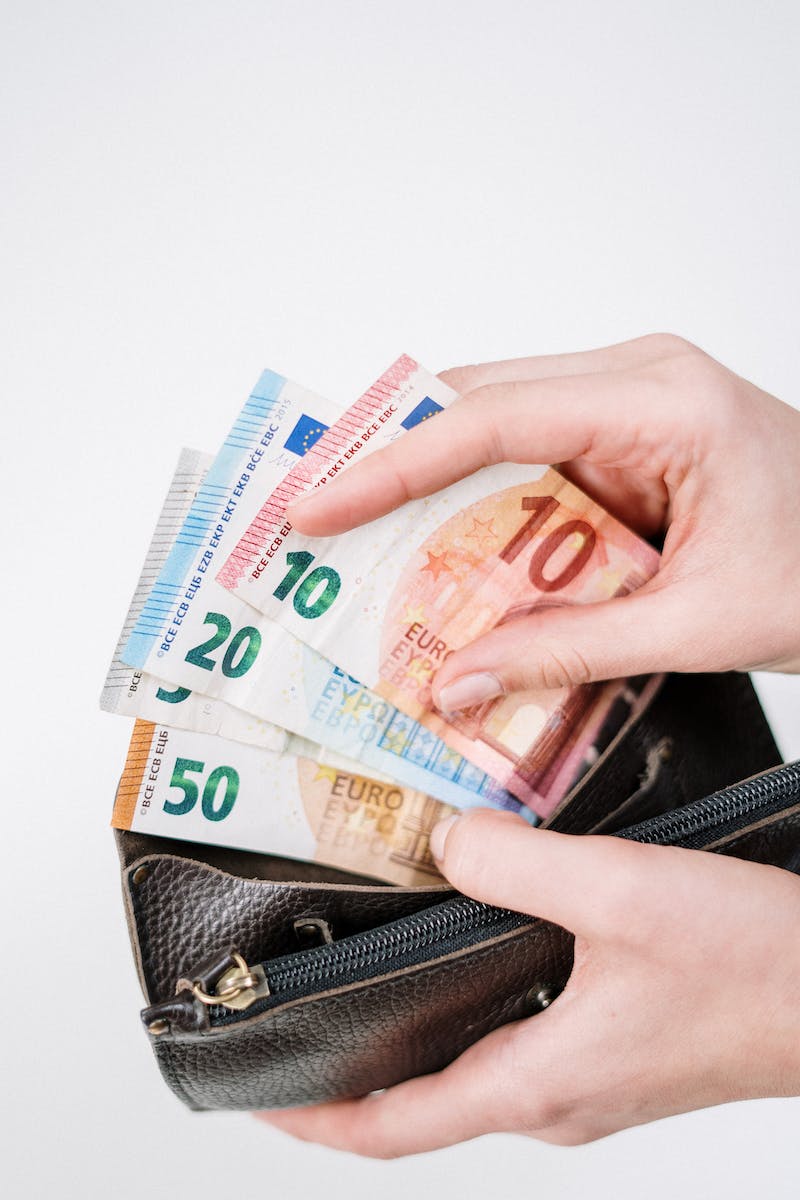 Accomplishments and Cost Reduction
• Summary of cost reduction achievements
• Reducing storage cost by 33%
• Optimizing query runtime and performance
• Example of query runtime reduction
Photo by Pexels
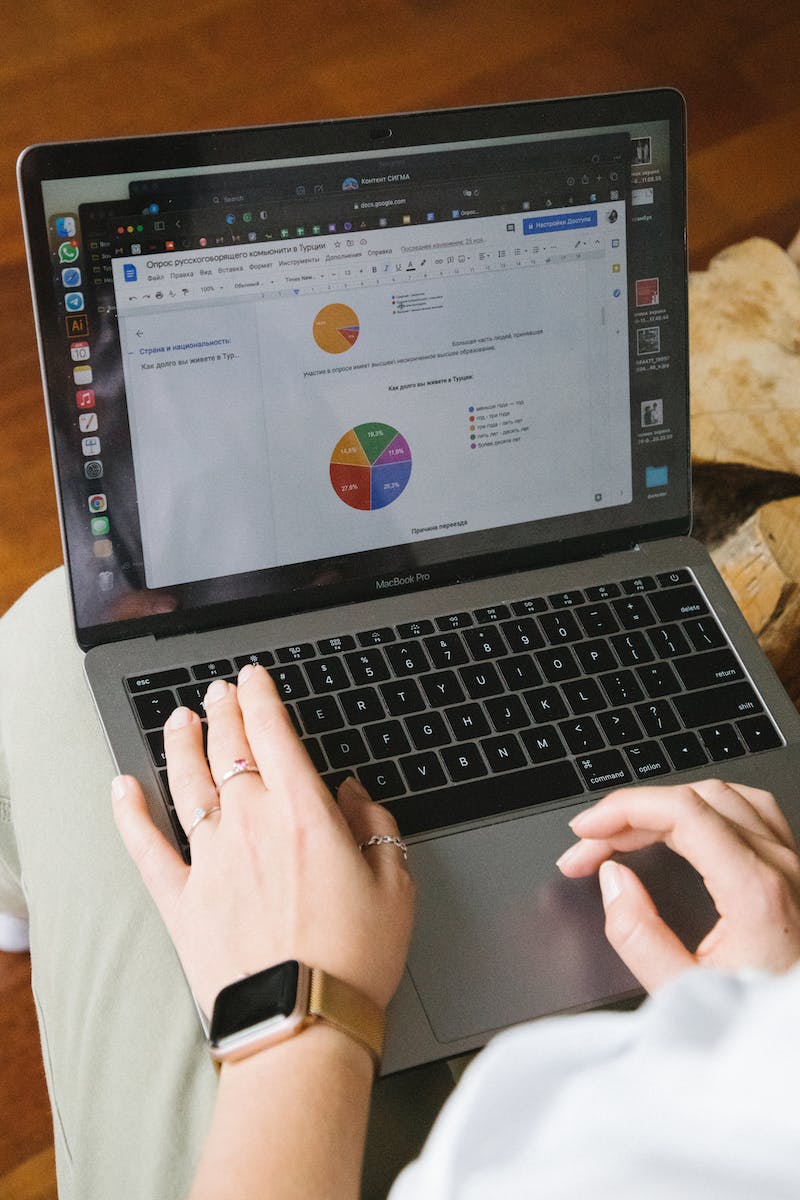 Observe, Analyze, and Optimize
• Importance of observation and analysis for cost optimization
• Query profiling and metrics
• Query fingerprinting and tagging
• Accountability and ownership
Photo by Pexels
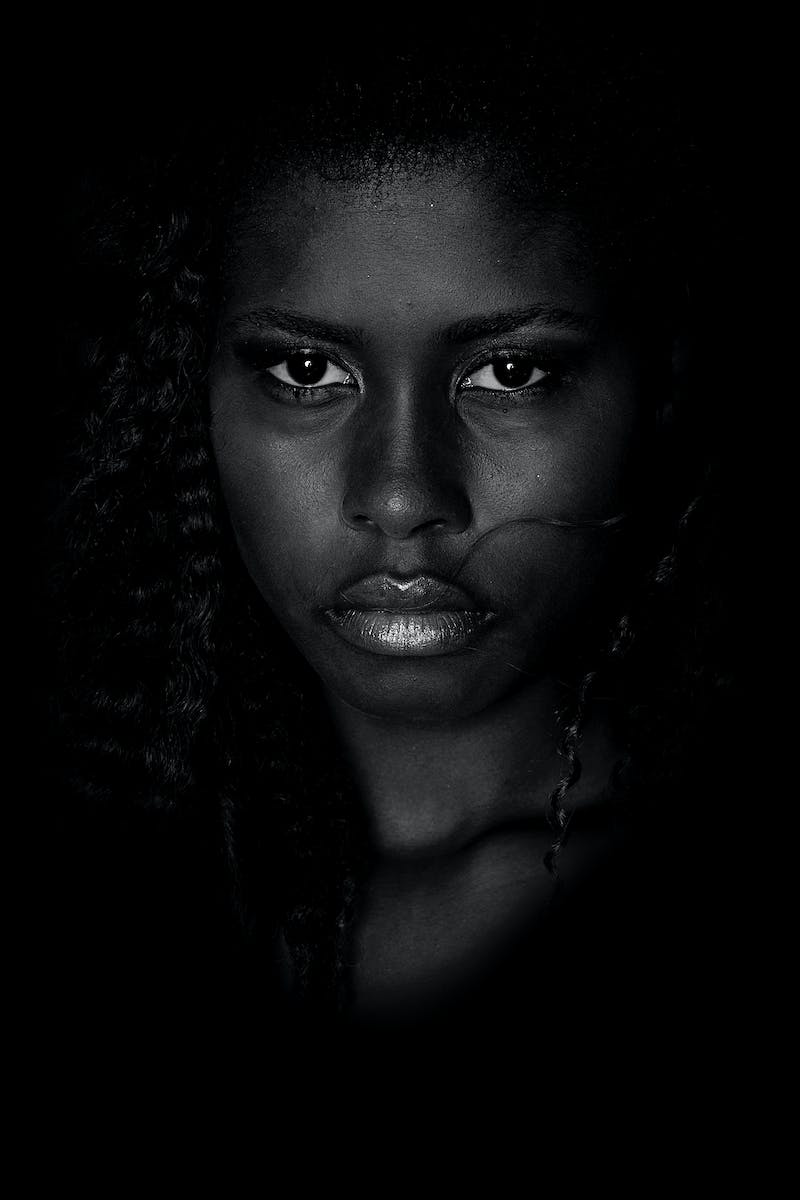 Analyzing Query Profile
• Understanding query profile for optimization
• Identifying expensive nodes and aggregates
• Optimizing table scans through filtering and clustering
• Monitoring caching and spilling
Photo by Pexels
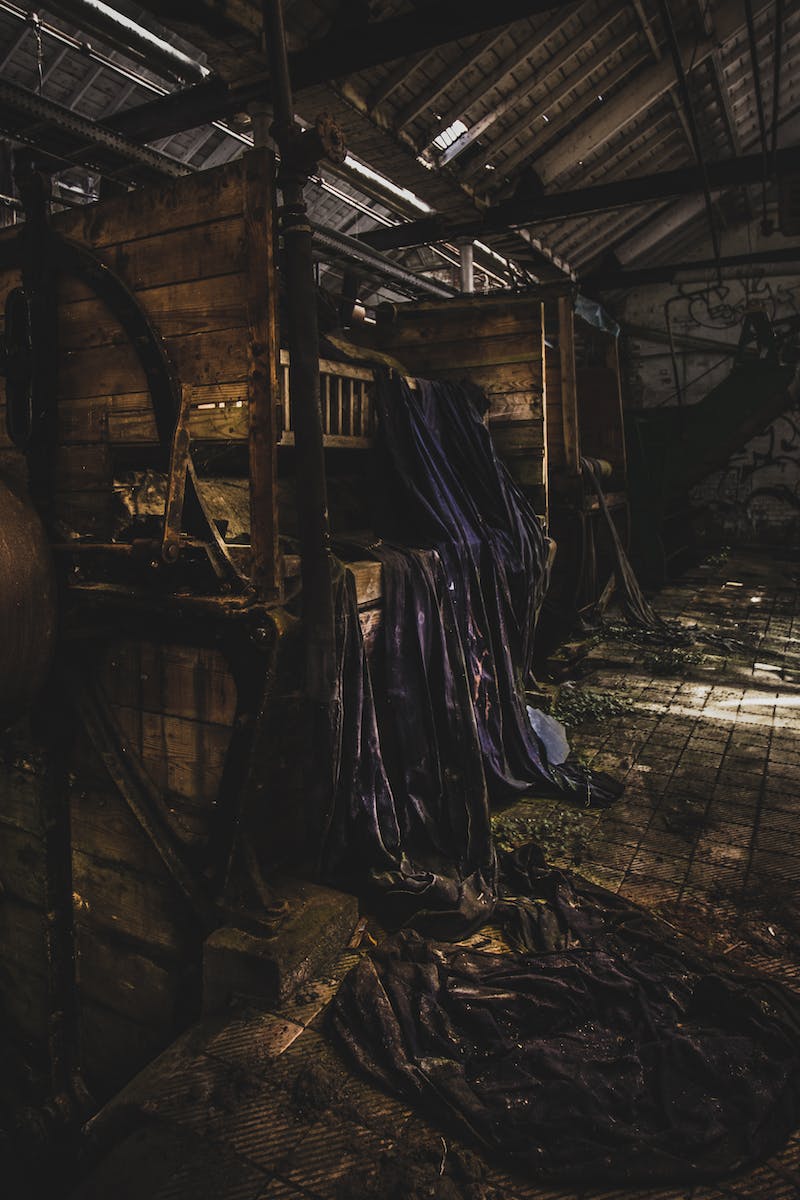 Optimizing Warehouse Size
• Determining optimal warehouse size
• Factors to consider for scaling
• Importance of minimizing byte scan
• Balance between vertical and horizontal scaling
Photo by Pexels
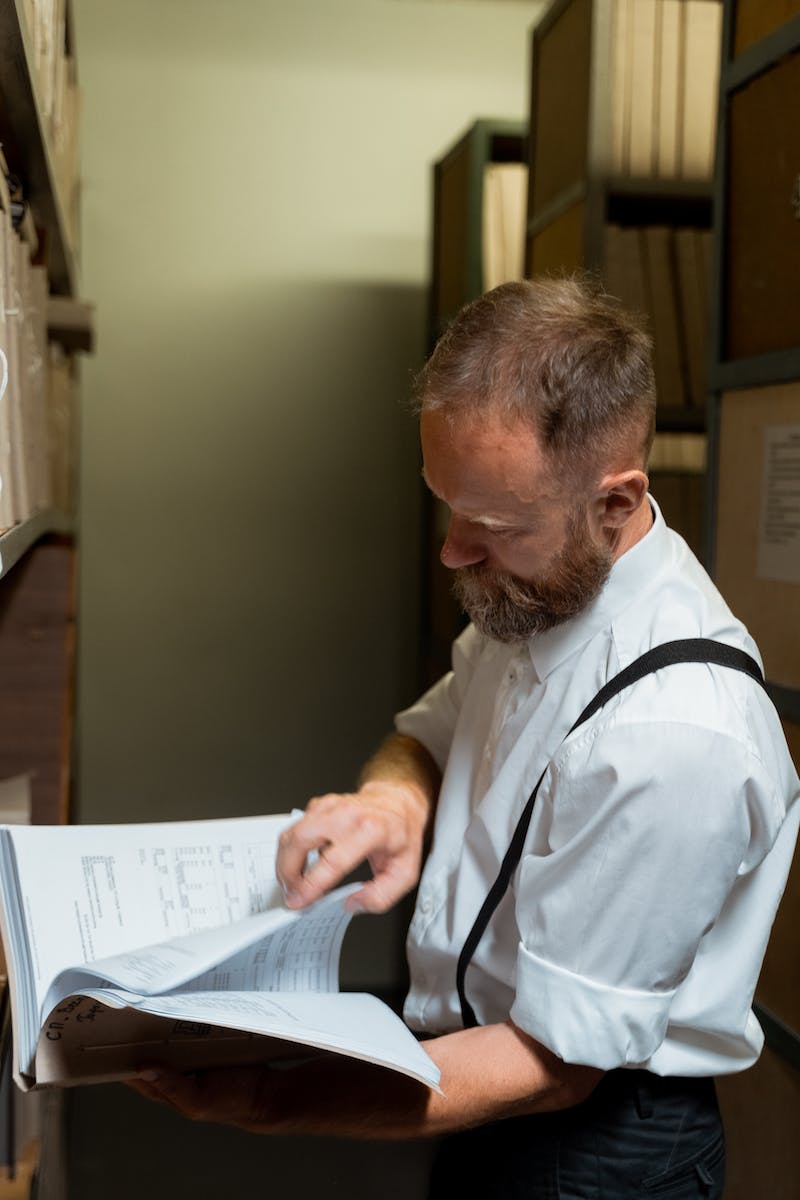 Storage and Cloning Optimization
• Maximizing storage efficiency
• Using transient and temporary tables
• Optimizing time travel and cloning
• Monitoring and managing retained by clone bytes
Photo by Pexels
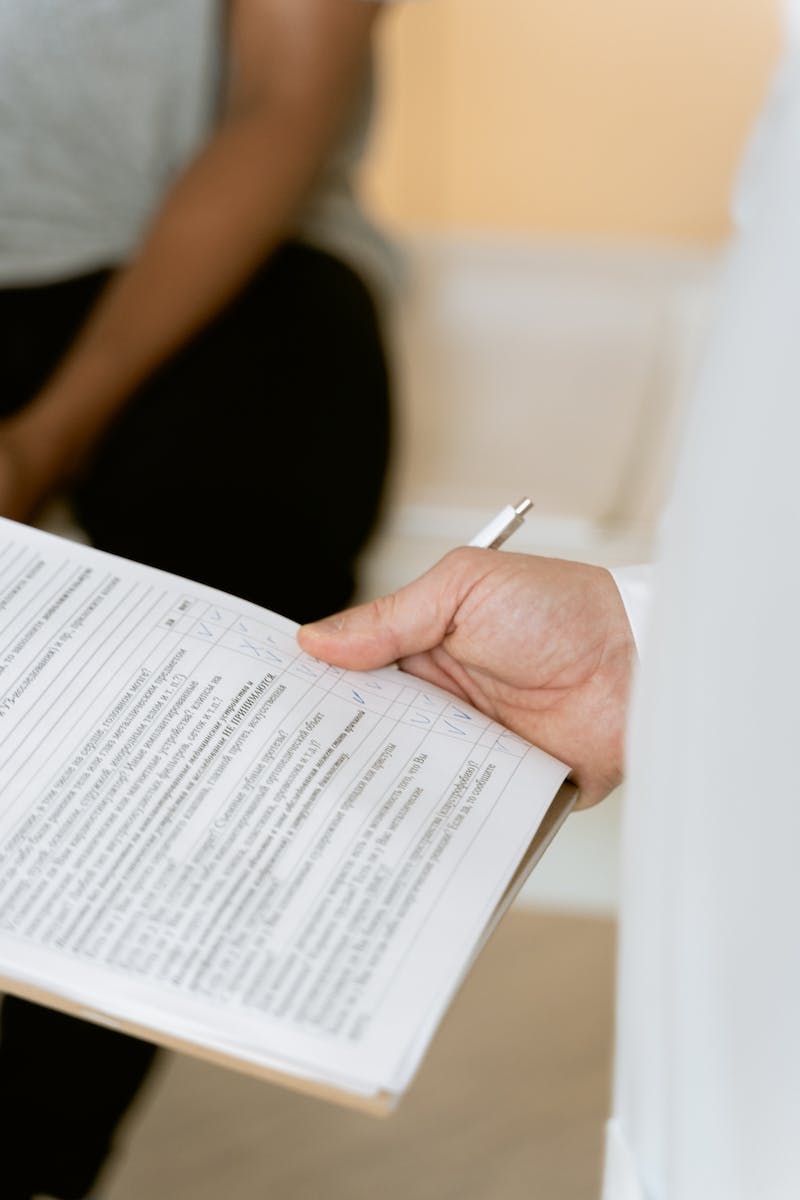 Conclusion
• Summarizing key learnings and takeaways
• Importance of early cost detection and optimization
• Role of accountable individuals in driving optimization
• Appreciation for the audience's time and attention
Photo by Pexels